6. Teoria efektu brzegowego
1
Zgięciowa teoria powłok walcowych
Powłoka walcowa jest najprostszą strukturą osiowosymetryczną, powszechnie stosowaną w różnego rodzaju urządzeniach.  Zasadne jest zatem wyprowadzenie równań teorii zgięciowej opisujących ten przypadek. Teoria ta, zwana efektem brzegowym, uzupełnia przedstawioną poprzednio teorię błonową, nieskuteczną w miejscach nagłej zmiany geometrii południka bądź grubości płaszcza albo w okolicy równoleżnika na którym wprowadzono jakikolwiek wydatek liniowy obciążenia. Dopiero takie podejście zapewnia ciągłość deformacji. Ten fizyczny postulat wymaga jednak analizy przemieszczeń i odkształceń, bowiem z matematycznego punktu widzenia liczba niewiadomych sił wewnętrznych jest większa od liczby równań równowagi. W teorii błonowej dwie składowe naprężenia i dwa równania równowagi wystarczały do opisu powłoki. Przedstawiony rysunek 1 wycinka powłoki z naniesionymi wszystkimi siłami wewnętrznymi posłuży do wyprowadzenia równań równowagi.
2
Zgięciowa teoria powłok walcowych
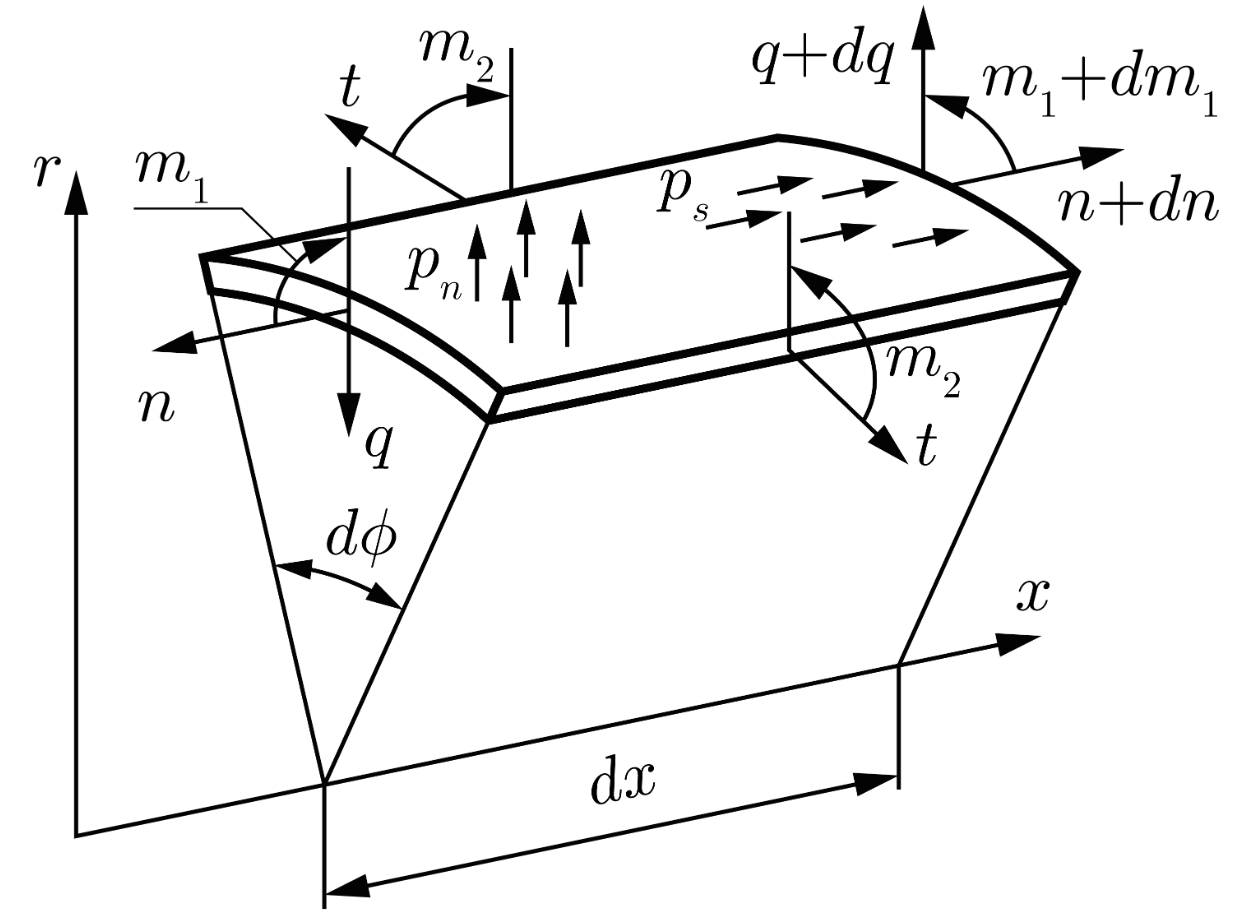 Siły wewnętrzne  pokazane na rys. 1 to : 
wydatek siły południkowej  n, który doznaje przyrostu dn na długości dx,                                                wydatek siły równoleżnikowej (obwodowej)   t,  stały na równoleżniku, 
wydatek momentu południkowego  m1,  który doznaje przyrostu  dm1  na długości dx, 
wydatek momentu równoleżnikowego  m2 , stały na równoleżniku, 
wydatek siły poprzecznej  q,  który doznaje przyrostu  dq  na długości dx.
Rys. 1. Statyka wycinka powłoki walcowej z uwzględnieniem stanu zgięciowego.
3
Zgięciowa teoria powłok walcowych
Wraz z powierzchniowymi obciążeniami zewnętrznymi wchodzą one do trzech równań równowagi: sił na kierunek osi walca x, sił na kierunek normalny do powłoki oraz momentów względem stycznej do równoleżnika. Równania te po niezbędnych przekształceniach mają postać:
W powyższych trzech równaniach występują cztery spośród pięciu niewiadomych wydatków sił wewnętrznych. Piąta m2 jest związana z m1. Dalsze postępowanie polegać będzie na uzależnieniu ich od jednej funkcji przemieszczenia promieniowego  w(x)  za pomocą definicji  wydatków, prawa Hooke’a oraz związków kinematycznych.
4
Zgięciowa teoria powłok walcowych
Do wprowadzenia związków kinematycznych pomocny będzie rysunek 2.
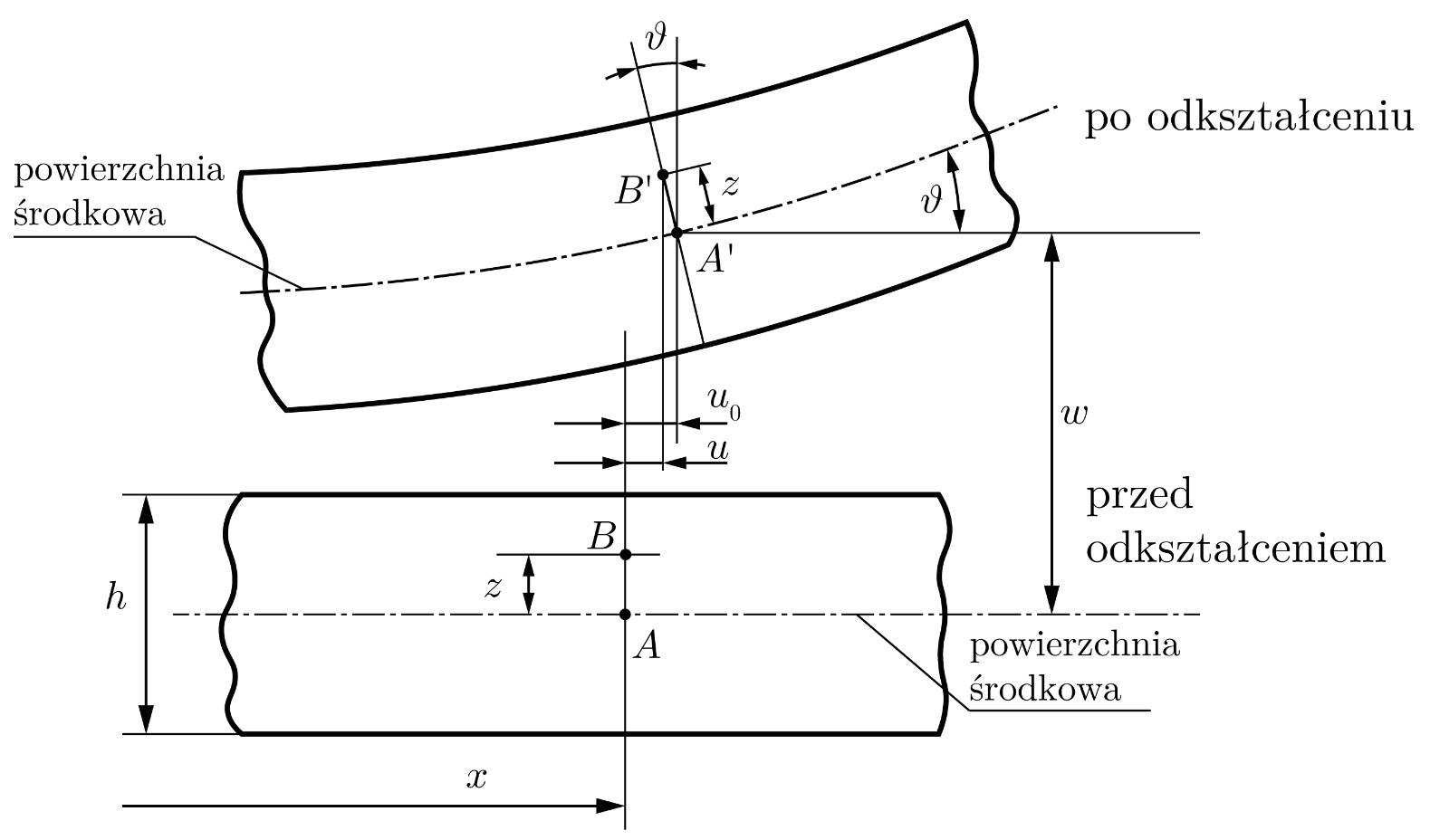 Rys. 2. Deformacja powłoki z uwzględnieniem stanu zgięciowego.
5
Zgięciowa teoria powłok walcowych
Punkt A leżący na powierzchni środkowej powłoki przemieści się w położenie A’. Przemieszczenie to ma dwie składowe – promieniową w i południkową u0 . Zgodnie z hipotezą Kirchhoffa proste normalne do nieodkształconej powierzchni środkowej pozostają proste i normalne do powierzchni odkształconej. Pomija się tu wszelkie oddziaływania w kierunku promieniowym na grubości h płaszcza. Przy tych założeniach składowa południkowa przemieszczenia punktu B leżącego poza powierzchnią środkową wyraża się wzorem (4).
Składowa promieniowa w punktu B jest taka sama jak dla punktu powierzchni środkowej. Symbol ϑ we wzorze (4) oznacza nachylenie powierzchni w kierunku południka:
Przy założeniu małych ugięć  wielkość ϑ uważa się za kąt nachylenia czyli obrót normalnej do powierzchni środkowej.
6
Zgięciowa teoria powłok walcowych
Związki kinematyczne dla odkształceń w układzie walcowym z osiową symetrią wyrażają się w ogólnym zapisie następująco:
Wstawiając wzory (4) i (5) otrzymuje się dla nich bardziej szczegółową postać:
7
Zgięciowa teoria powłok walcowych
Podstawiając wzory (7) do prawa Hooke’a dla płaskiego stanu naprężenia w postaci ogólnej:
dostaje się poniższe wyrażenia:
8
Zgięciowa teoria powłok walcowych
Kolejny krok to podstawienie składowych naprężeń do wzorów definiujących wydatki sił i momentów wewnętrznych. Postać ogólna tych  wzorów jest następująca:
Podstawiając (9) do (10) i wykonując całkowania otrzymuje się:
9
Zgięciowa teoria powłok walcowych
Wygodnie jest wyeliminować ε0 z wyrażeń (11a) i (11b) . Wtedy pozostaje jeden związek między wydatkami siły południkowej n i równoleżnikowej t :
Z kolei wyrażenia (11c) i (11d) można zapisać w skrócie jako:
10
Zgięciowa teoria powłok walcowych
Teraz korzystając z (3) i (13) można zapisać wzór:
Wstawiając na koniec (12) i (14) do równania równowagi (2) otrzymuje się po przekształceniach jego ostateczną postać jako równanie różniczkowe zwyczajne 4 rzędu z niewiadomą funkcją ugięcia w :
W równaniu (15)  współczynnik
a wydatek siły
gdzie stałą C liczy się z warunków brzegowych (sposobu podparcia powłoki walcowej).
11
Zgięciowa teoria powłok walcowych
Rozwiązując równanie (15) znajduje się funkcję ugięcia w(x), która podstawiona do wzorów (12), (13) i (14)  daje wyrażenia dla wydatków t , m1 , m2 oraz q. Wydatek n znany jest wcześniej (17).  Ostatni krok zadania polega na wyznaczeniu dwóch składowych naprężeń σ1 i σ2 . Z ogólnej teorii wiadomo, że naprężenia w powłoce mają liniowy rozkład wzdłuż grubości płaszcza, jak pokazuje to rys. 3.
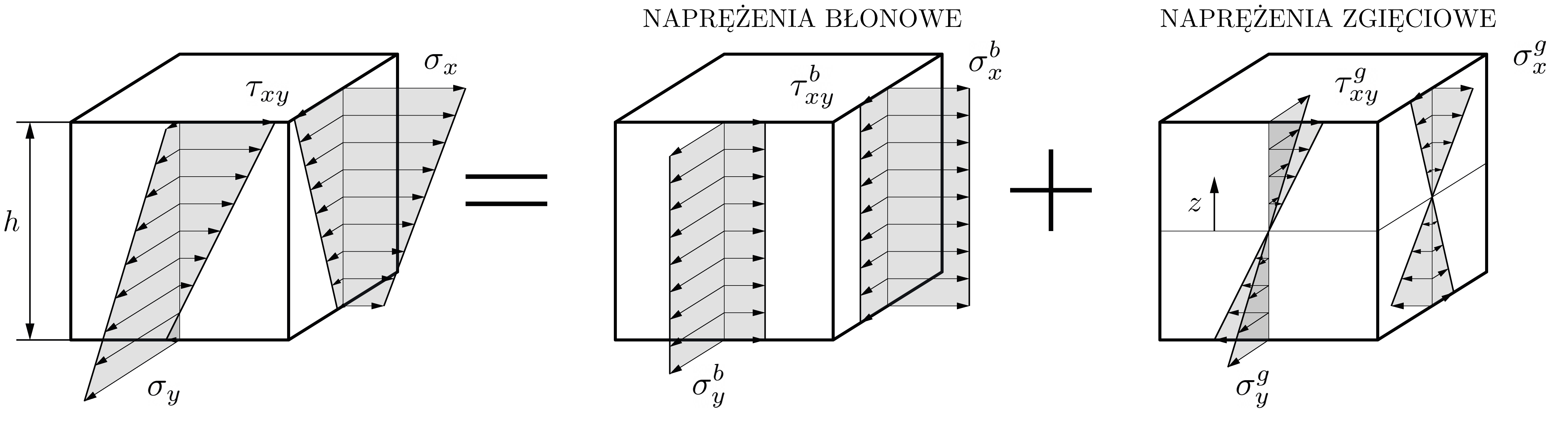 Rys. 3. Rozkład naprężeń wzdłuż grubości powłoki (pokazano rozdzielenie na część błonową i zgięciową).
Uwaga. Na rys. 3 pokazano dowolny płaski stan naprężenia.  W omawianym przypadku σx = σ1, σy = σ2 a τxy = 0 .
12
Zgięciowa teoria powłok walcowych
Teraz jednak zamiast posługiwać się wzorami (9), co wymagałoby szeregu przekształceń, wygodniej jest skorzystać z zależności znanych w teorii powłok a przytoczonych poniżej:
Ekstremalne wartości naprężeń występują na powierzchniach zewnętrznych dla z = ±h/2 i tam poszukuje się miejsc występowania maksymalnych naprężeń  zredukowanych. 
W teorii liniowych równań różniczkowych zwyczajnych znana jest postać rozwiązania równania (15).
13
Zgięciowa teoria powłok walcowych
14
Zgięciowa teoria powłok walcowych
Gasnący charakter zaburzenia efektem brzegowym dla przypadku C1 i C3 równych zero na obydwu końcach długiej powłoki pokazano na rysunku 4.
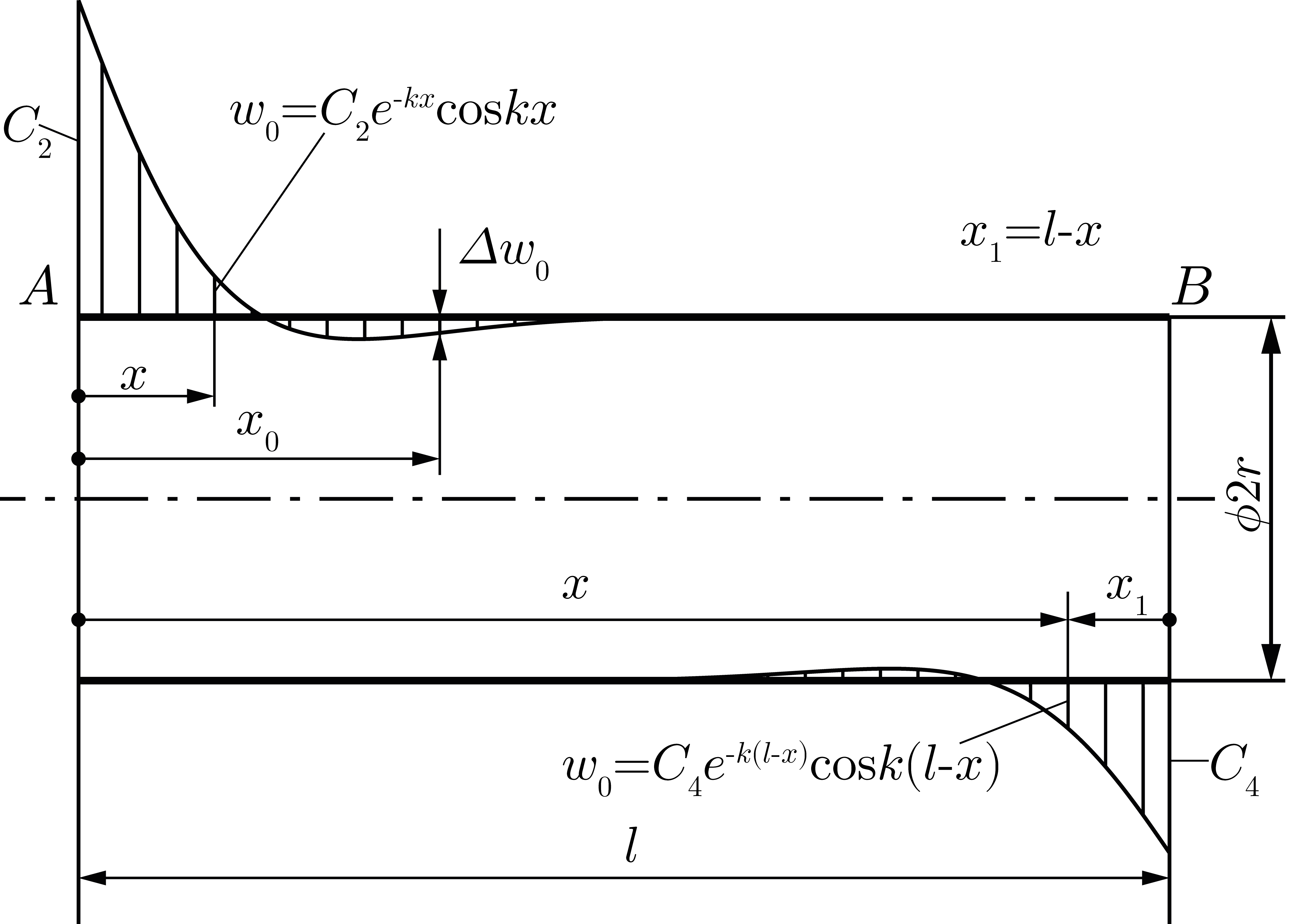 Rys. 4. Typowy przebieg funkcji będącej częścią ogólną rozwiązania.
15
Zgięciowa teoria powłok walcowych
W przypadku równania różniczkowego rzędu czwartego warunki brzegowe nakłada się na:
Podsumowując, na każdym brzegu uwzględnia się po dwa warunki brzegowe w celu wyznaczenia niezależnie od siebie dwóch par stałych: C1 z C2 oraz C3 z C4. Różne kombinacje tych warunków pokazano na rysunku 5.
16
Zgięciowa teoria powłok walcowych
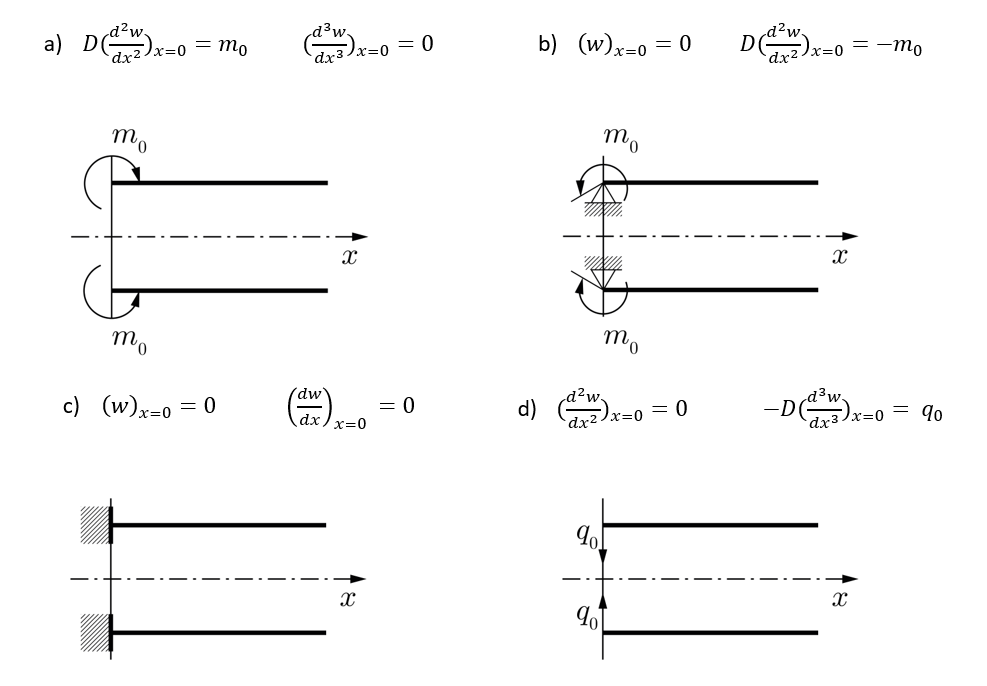 Rys. 5.  Warunki odpowiadające różnym przypadkom podparcia i obciążenia brzegu.
17
Przykład
Przykład. Zamknięty nieodkształcalnymi dnami długi zbiornik poddany jest ciśnieniu p. Wyznaczyć przebieg naprężeń σ1 i σ2 w zbiorniku.
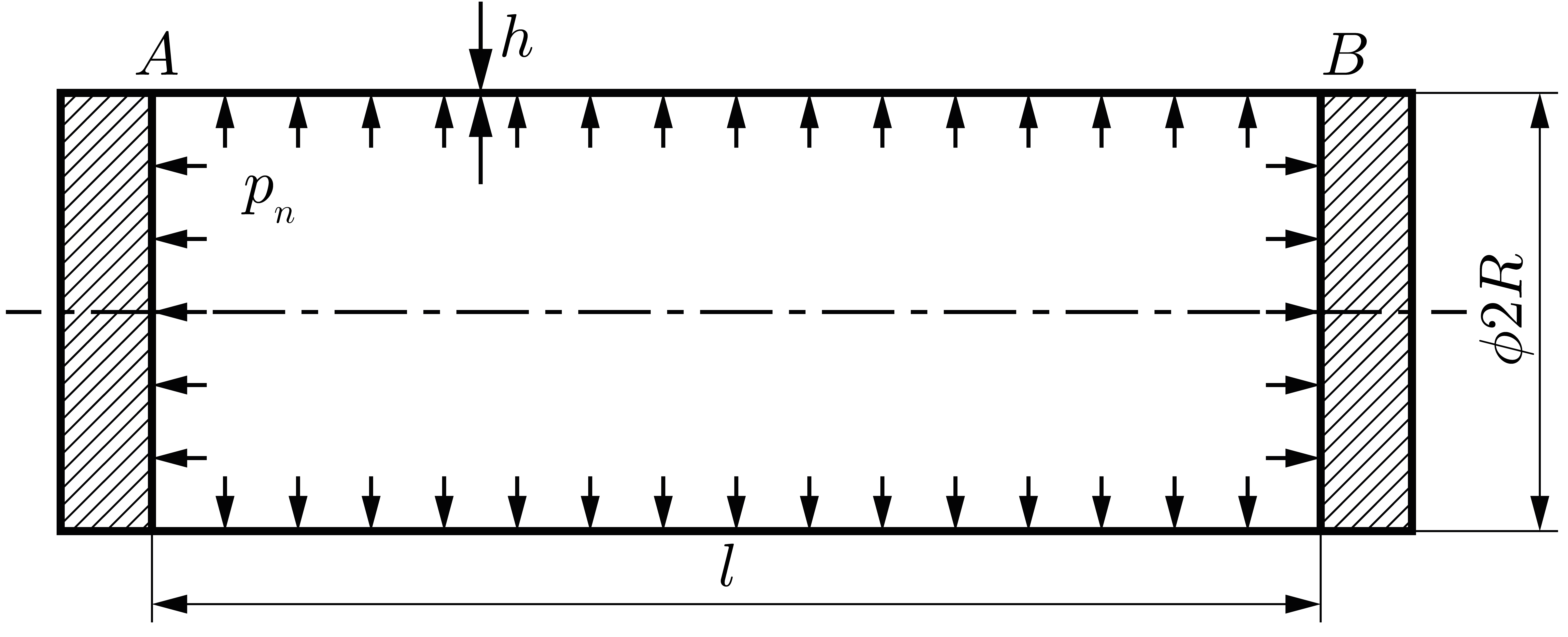 Rys. Z1. Zbiornik ze sztywnymi dnami.
18
Przykład
Na początku oblicza się funkcję wydatku siły południkowej n (wzór 17). W przykładzie ps = 0 , zatem wydatek n = C. Stałą C znajduje się z równania równowagi sił na kierunek x dla zbiornika odciętego myślowo od lewego dna.
Ze względu na symetrię wystarczy rozpatrzyć lewy koniec powłoki x = 0 . Jeśli dodatkowo długość l jest dostatecznie długa, rozwiązanie pełne równania (15) redukuje się do trzech wyrazów:
w(x) = C1e-kxsinkx + C2e-kxcoskx + wsz(x)
Prawa  strona równania różniczkowego po podstawieniu n przyjmuje postać:
19
Przykład
Ponieważ prawa strona równania jest stała, część szczególna rozwiązania również jest stała. Podane wzorem (4) wyrażenie spełnia równanie pełne, zatem jest rozwiązaniem szczególnym.
Warunki brzegowe na lewym końcu x = 0 :
Po podstawieniu odpowiednich wyrażeń i przekształceniach stałe całkowania:
20
Przykład
Pełne rozwiązanie ma ostateczną postać:
Podstawienie funkcji ugięcia do wyrażeń na wszystkie wydatki sił i momentów daje następujące rezultaty:
21
Przykład
Istotne są wartości wydatków w miejscu połączenia powłoki z dnem (x = 0), bowiem tam występują maksymalne naprężenia zredukowane.
22
Przykład
Ostatni punkt obliczeń dotyczy naprężeń na powierzchniach górnej i dolnej płaszcza. Wyniki przedstawiono na rysunku Z2. Obliczenia wykonano z użyciem wzorów (18) i (19) z części teoretycznej.
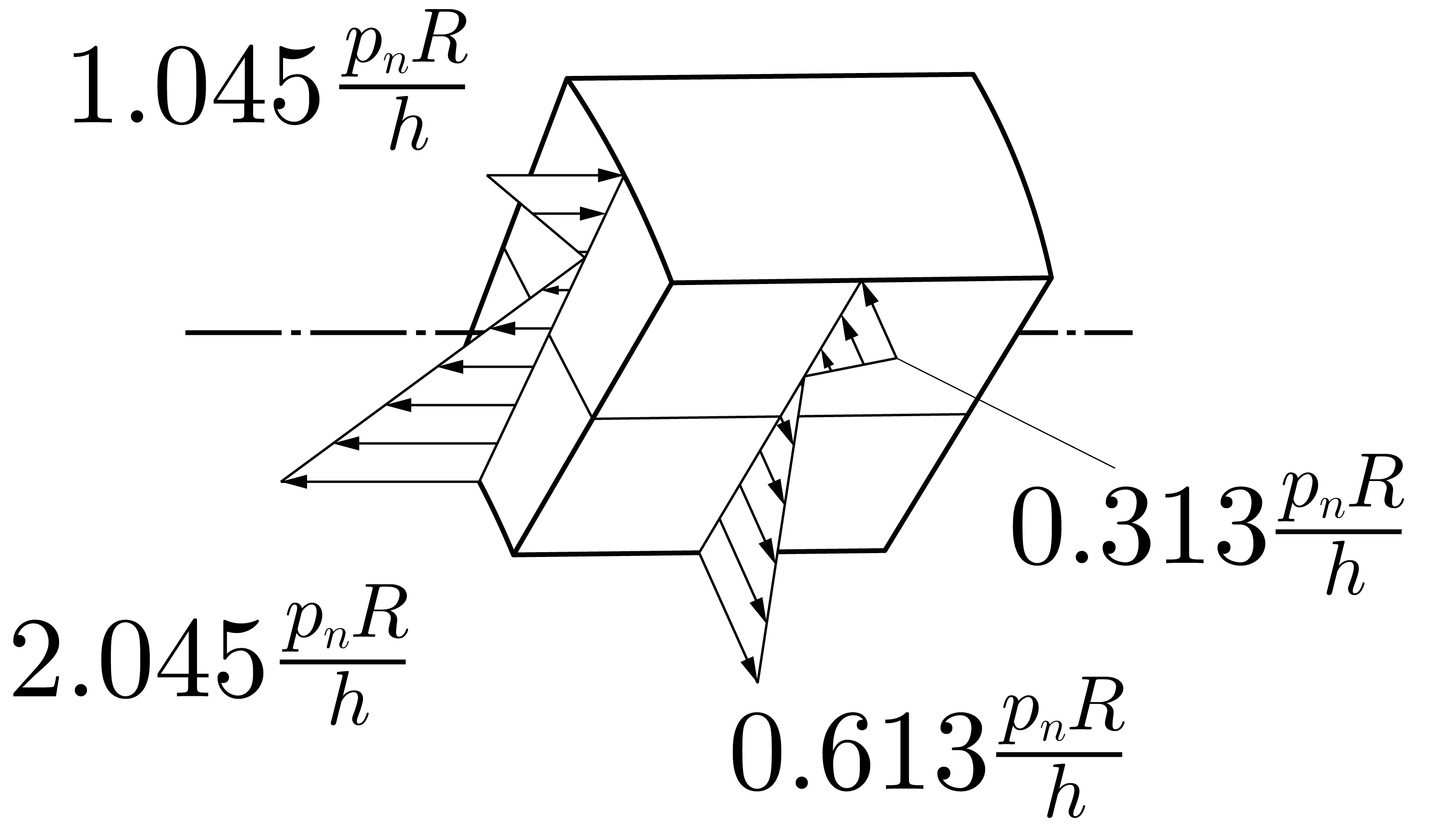 Najbardziej niebezpiecznym miejscem jest wewnętrzna powierzchnia powłoki, gdzie:
W porównaniu z teorią błonową wynik ten jest 1.82 razy większy.
Rys. Z2. Rozkłady naprężeń σ1 i σ2 wzdłuż grubości powłoki.
23
Przykład
Dla lepszego zilustrowania lokalności efektu brzegowego zamieszczono wykresy ugięcia (rys. Z3) i wydatku momentu południkowego (rys. Z4) w okolicy brzegu powłoki.
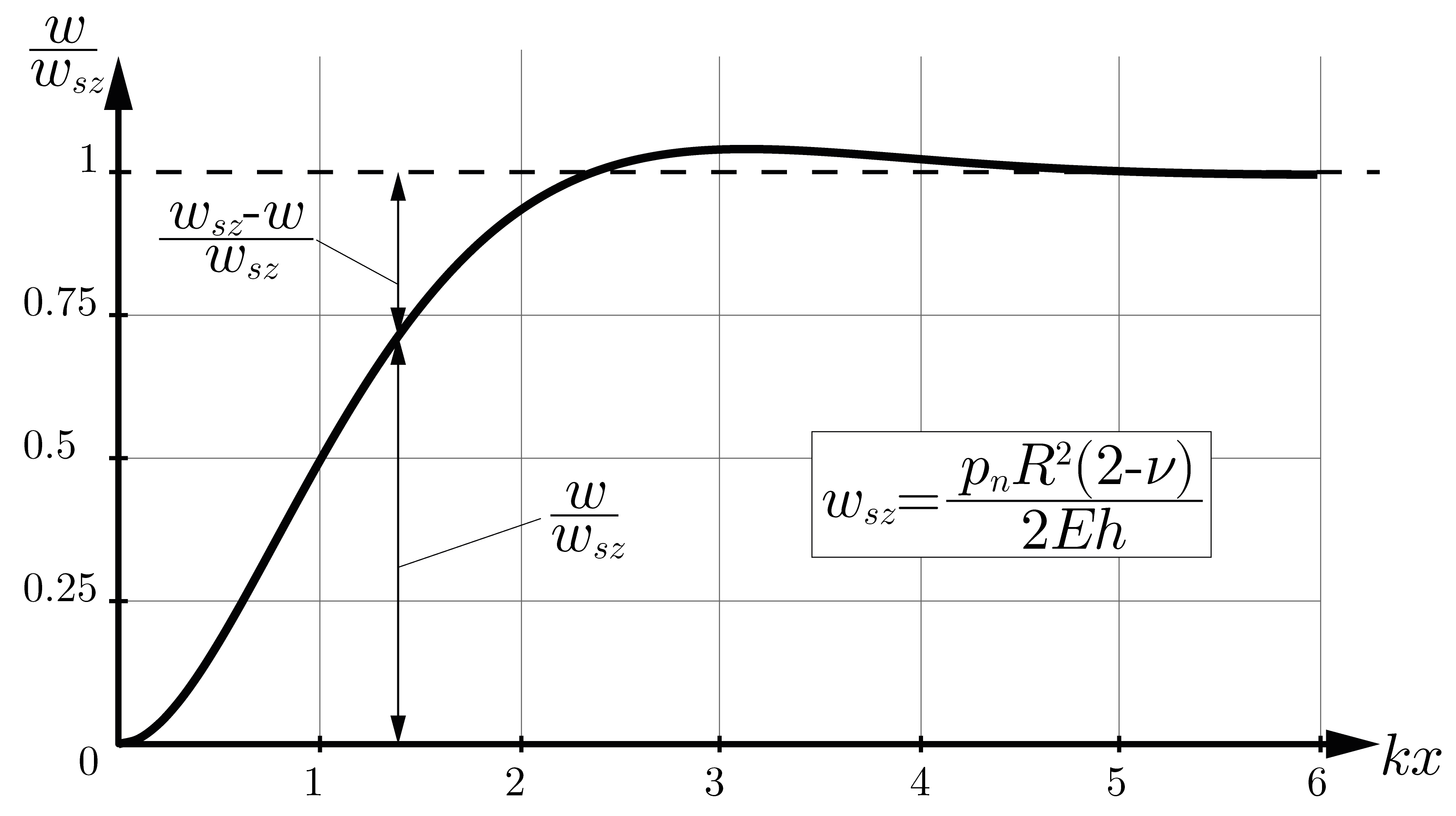 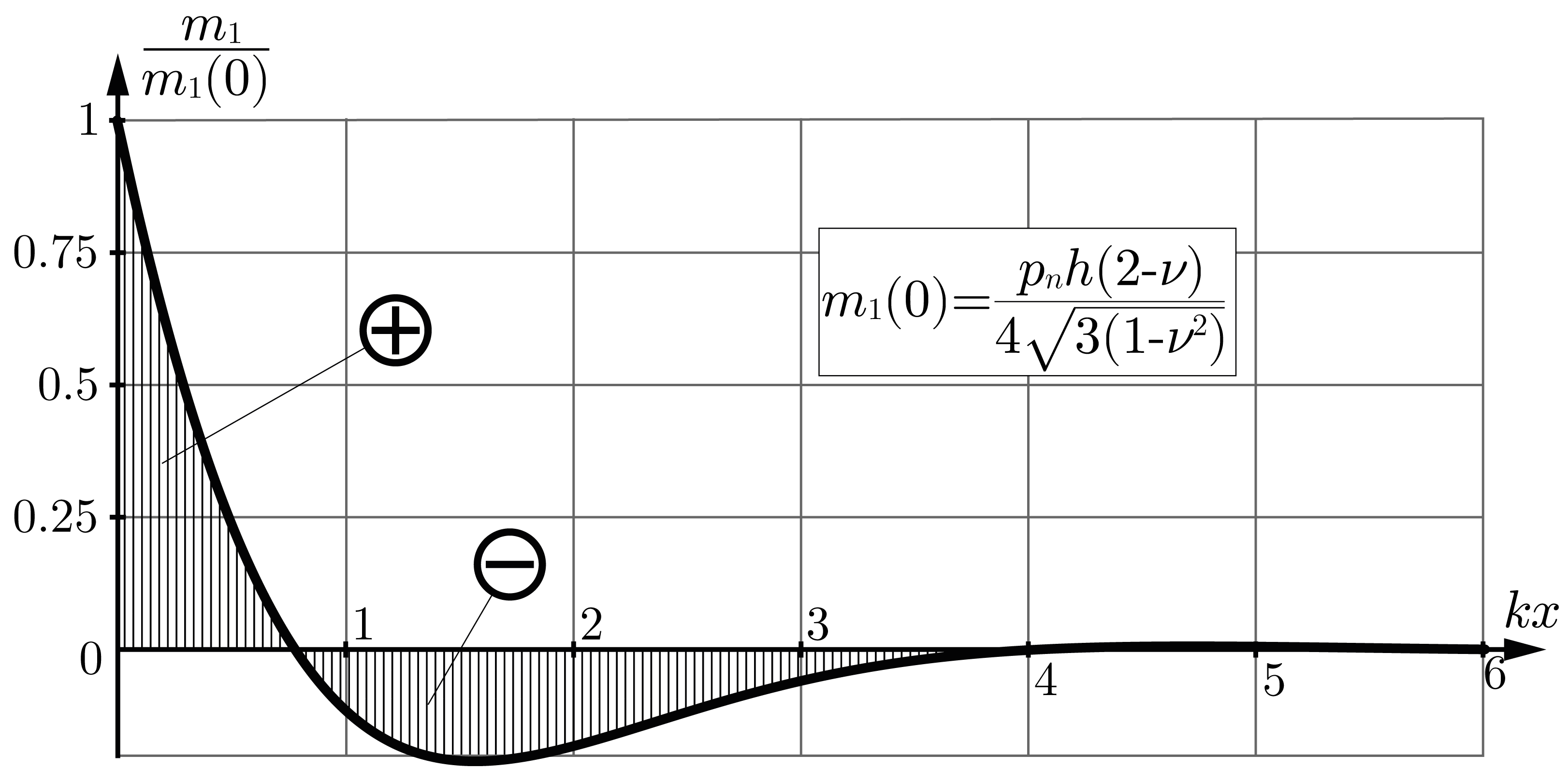 Rys. Z4. Rozkład wydatku momentu południkowego w okolicy brzegu powłoki.
Rys. Z3. Rozkład ugięcia w okolicy brzegu powłoki.
24
Przykład
Dla kompletności dodano poniżej wartość wydatku q. Wynikające z niego naprężenia styczne poprzeczne do powierzchni środkowej są małe i wobec tego pomijane.
Widać, że q jest większe od zera co zgadza się z obrazem fizycznym.
Rozwiązanie analityczne dla zbiornika z rys. Z1 podano  w postaci wzorów ogólnych. Dla porównania z wynikami z obliczeń metodą elementów skończonych, do niektórych z powyższych wzorów wstawiono następujące dane liczbowe: 
ciśnienie wewnętrzne  pn = 1 MPa,  promień powierzchni środkowej powłoki walcowej  R = 1 m,  grubość powłoki  h = 10 mm.
25
Przykład
Najbardziej znaczące są wyniki dla naprężeń. Wartości liczbowe naprężeń łatwo uzyskać posiłkując się ich opisem rys. Z2. Na początku warto obliczyć wspólny czynnik:
26
Przykład
Jak wynika z teorii naprężenia te są superpozycją części błonowej i zgięciowej. Ponieważ w rozwiązaniu metodą elementów skończonych oprócz wyników sumarycznych na powierzchniach zewnętrznych  prezentuje się również naprężenia błonowe, poniżej przytoczono ten składnik również dla metody analitycznej. Obydwie składowe błonowe rozumiane jako wartości naprężeń w środku grubości powłoki łatwo obliczyć jako średnie arytmetyczne z obydwu powierzchni zewnętrznych górnej i dolnej. Wobec tego:
27
Przykład
Poza naprężeniami warto skonfrontować część szczególną rozwiązania równania różniczkowego wsz w rozwiązaniu analitycznym, z wartością przemieszczenia promieniowego w dostatecznie dużej odległości od połączenia z nieodkształcalną dennicą w metodzie elementów skończonych. Podstawiając dane liczbowe:
Aby ułatwić ocenę strefy zaburzenia powyższej wartości efektem brzegowym, pozostaje jeszcze określić skalę osi odciętych na rysunkach 3 i 4. W tym celu należy obliczyć wartość współrzędnej x z warunku kx = 1, gdzie
Zatem wartości kx = 1 odpowiada:
28
Zadanie
Zamknięty nieodkształcalnymi dnami długi zbiornik walcowy poddany jest ciśnieniu pn. Połączenie krawędzi końcowych walca z dnami jest przegubowe. Wyznaczyć przebieg naprężeń σ1 i σ2 oraz ugięcia w wzdłuż południka zbiornika posługując się metodą analityczną. Do końcowych wzorów ogólnych podstawić następujące dane: ciśnienie wewnętrzne  pn = 1 MPa, promień powierzchni środkowej powłoki walcowej  R = 1 m,  grubość powłoki  h = 10 mm, moduł Younga E = 2·105 MPa, liczba Poissona ν = 0.3.
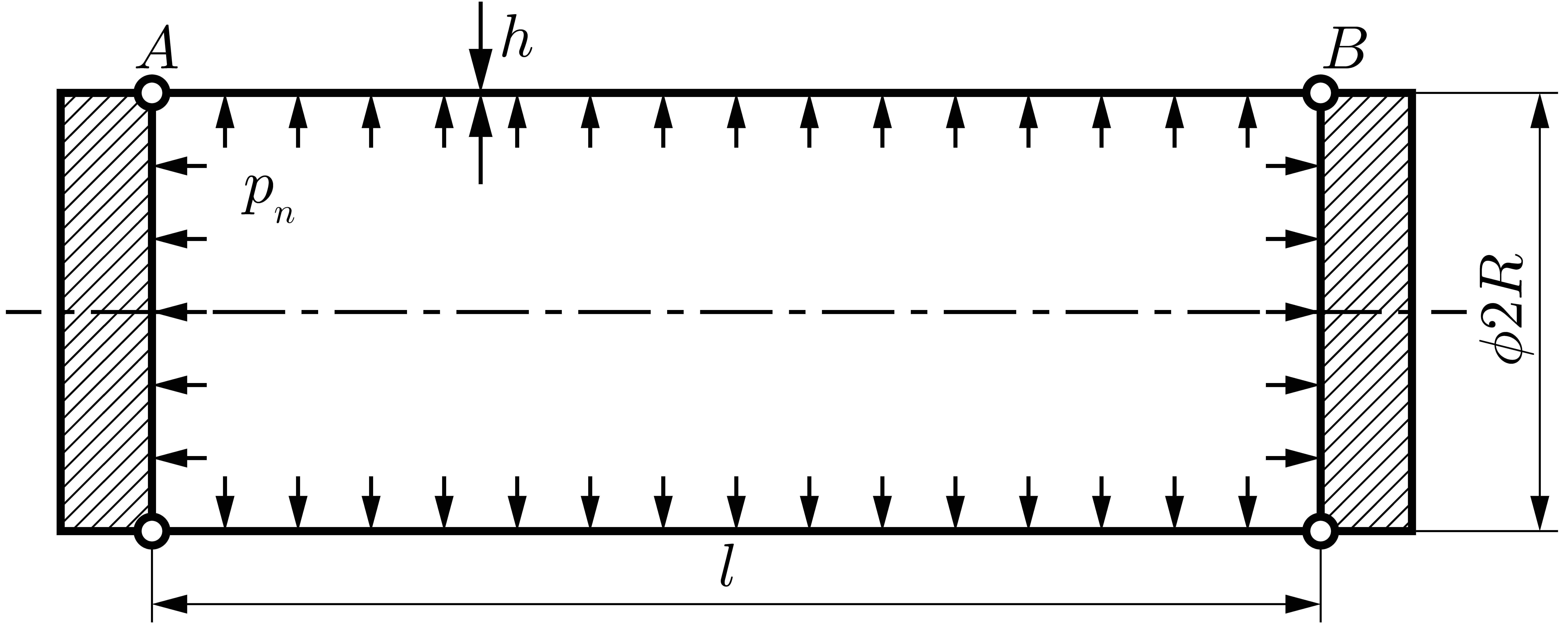 Rys. Z5. Zbiornik walcowy połączony z dnami przegubowo.
29
Pytania sprawdzające
Efekt brzegowy:
rozszerza teorię błonową o efekt zgięciowy.
dla dostatecznie długich powłok jego wpływ jest znaczący na całej ich długości.
jest efektem lokalnym obecnym m.in. przy podparciach i nieciągłościach geometrii.
nie prowadzi do zwiększenia naprężeń w stosunku do teorii błonowej.
Które z poniższych stwierdzeń są prawdziwe?:
Sztywność płytowa nie zależy od stałych materiałowych.
Maksymalne naprężenia zredukowane występują w płaszczyźnie środkowej powłoki.
Efekty przeciwległych brzegów nie interferują ze sobą tylko w przypadku powłok krótkich.
W równaniu na ugięcie powłoki długiej stałe C1 i C2 odpowiadają jednemu brzegowi powłoki, natomiast stałe C3 i C4 przeciwległemu brzegowi.
Wybrać prawidłową odpowiedź dla wartości sił na brzegu powłoki walcowej, wymienionych w punktach A. – D. . W powłoce nie ma ciśnienia.

	
wydatek siły obwodowej t jest równy zero.
wydatek momentu południkowego m1 jest różny od zera 
wydatek siły poprzecznej q jest różny od zera 
wydatek momentu obwodowego m2 jest równy zero
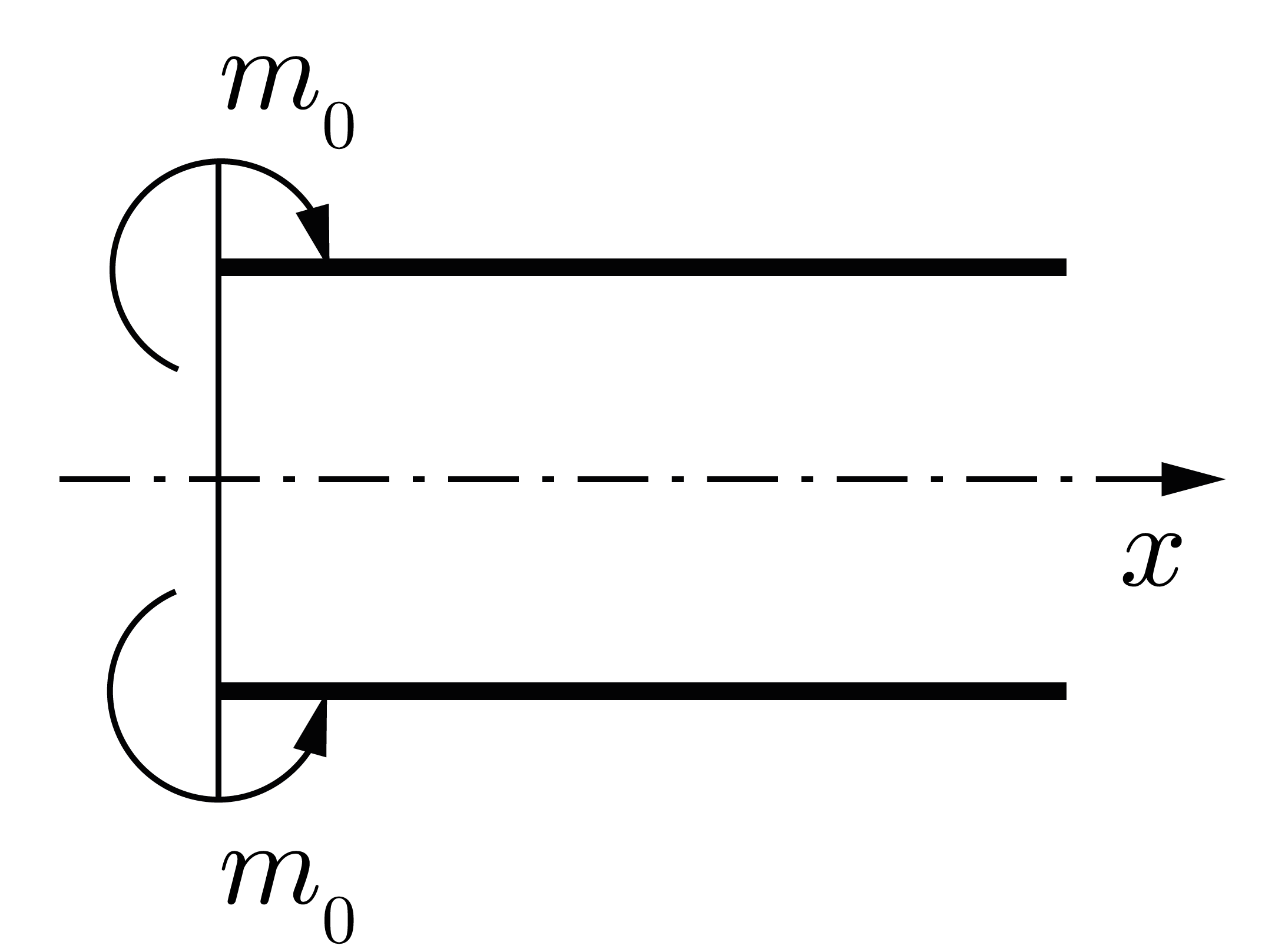 30
Pytania sprawdzające
Wybrać prawidłową odpowiedź dla wartości ugięcia w i nachylenia ϑ na brzegu powłoki walcowej.
	


ugięcie w jest różne od zera 
nachylenie ϑ jest równe zero 
ugięcie w jest równe zero
nachylenie ϑ jest różne od zera
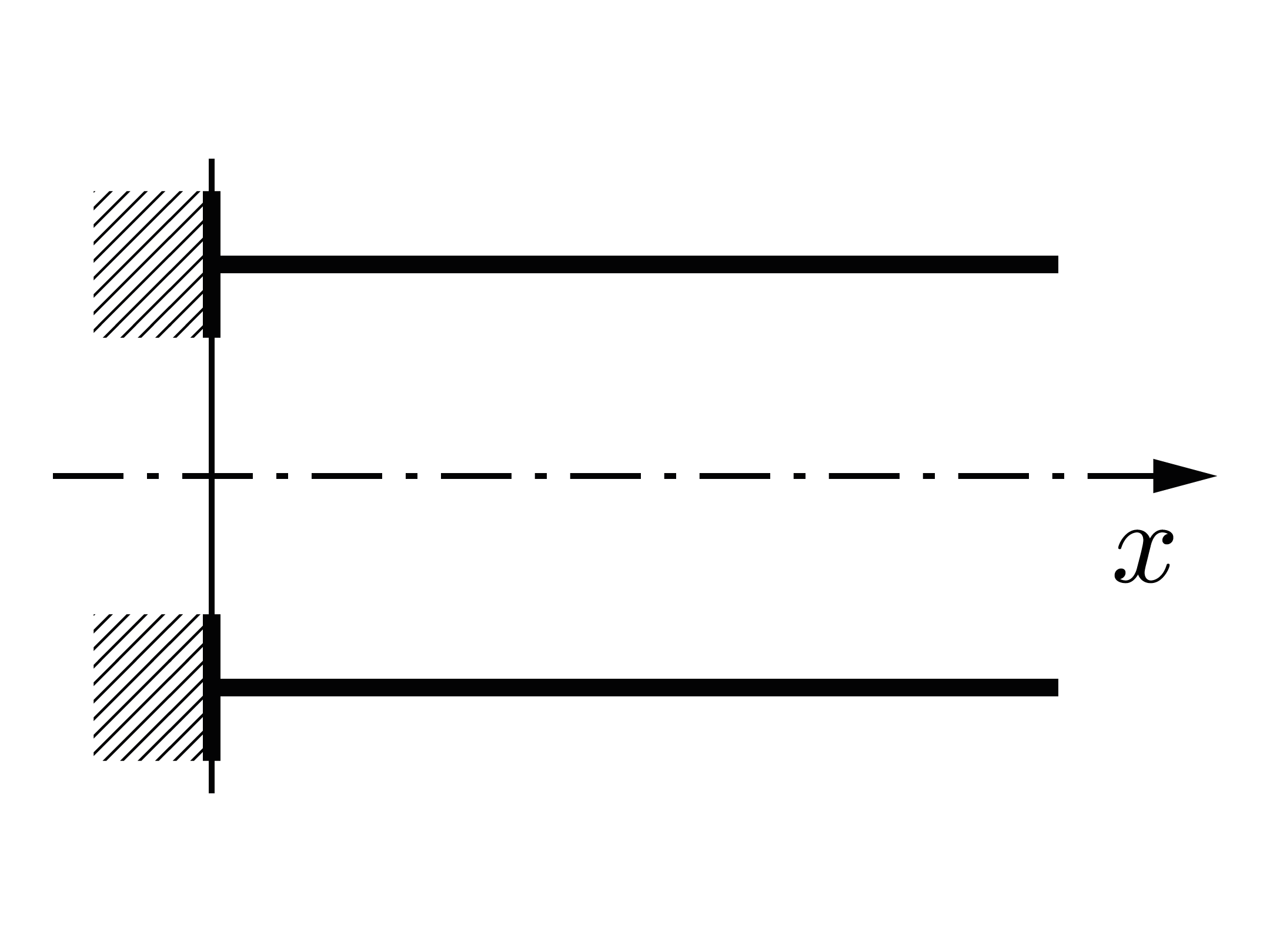 31
Pytania sprawdzające - odpowiedzi
Efekt brzegowy:
rozszerza teorię błonową o efekt zgięciowy.
dla dostatecznie długich powłok jego wpływ jest znaczący na całej ich długości.
jest efektem lokalnym obecnym m.in. przy podparciach i nieciągłościach geometrii.
nie prowadzi do zwiększenia naprężeń w stosunku do teorii błonowej.
Które z poniższych stwierdzeń są prawdziwe?:
Sztywność płytowa nie zależy od stałych materiałowych.
Maksymalne naprężenia zredukowane występują w płaszczyźnie środkowej powłoki.
Efekty przeciwległych brzegów nie interferują ze sobą tylko w przypadku powłok krótkich.
W równaniu na ugięcie powłoki długiej stałe C1 i C2 odpowiadają jednemu brzegowi powłoki, natomiast stałe C3 i C4 przeciwległemu brzegowi.
3.	B
4.	B, C
32